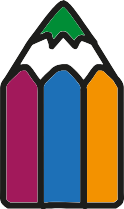 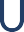 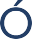 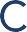 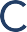 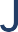 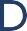 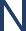 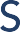 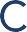 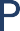 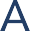 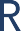 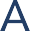 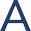 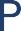 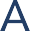 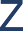 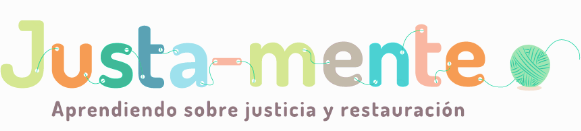 PROGRAMA DE JUSTICIA RESTAURATIVA : ´CONSTRUYENDO PAZ DESDE EL AULA 

JORGE LUIS ESPITIA SOLERA 
ANA PAOLA BARRETO VERGARA 

II CONGRESO ESCUELA Y PAZ 
MEDELLIN – ANTIOQUIA
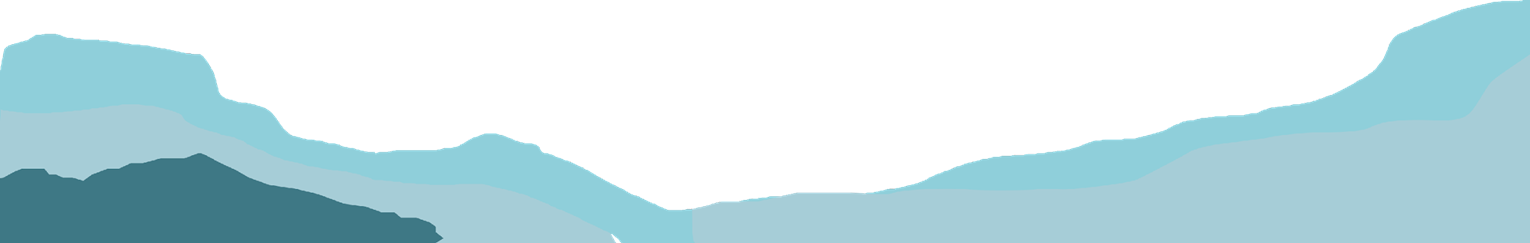 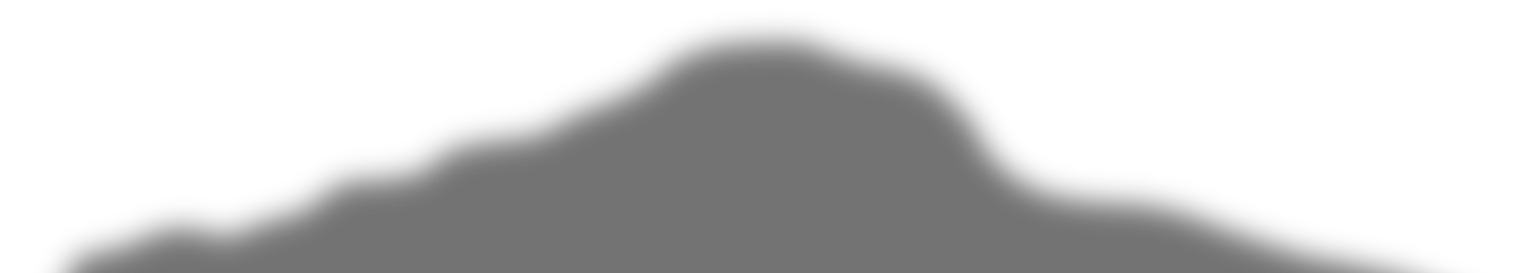 Recordando quiénes somos
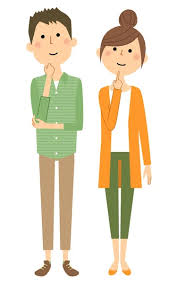 ¿Que es EDUCAPAZ y JUSTA- MENTE?
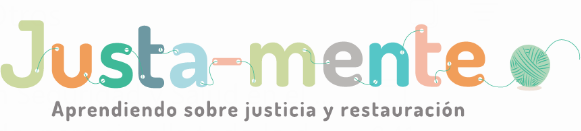 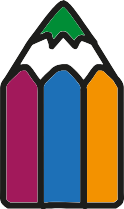 ¿Qué es el Programa Nacional de Educación para la Paz?

Una iniciativa de acción local, investigación e incidencia para ayudar a construir paz en Colombia a través de la educación, impulsada por un grupo de organizaciones de la Sociedad civil
Socios
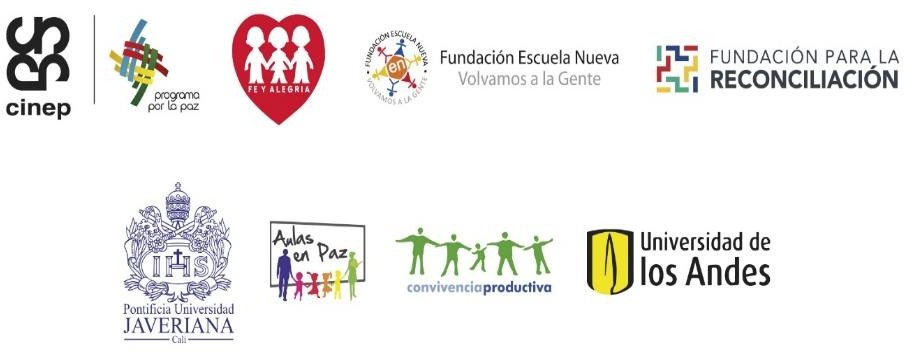 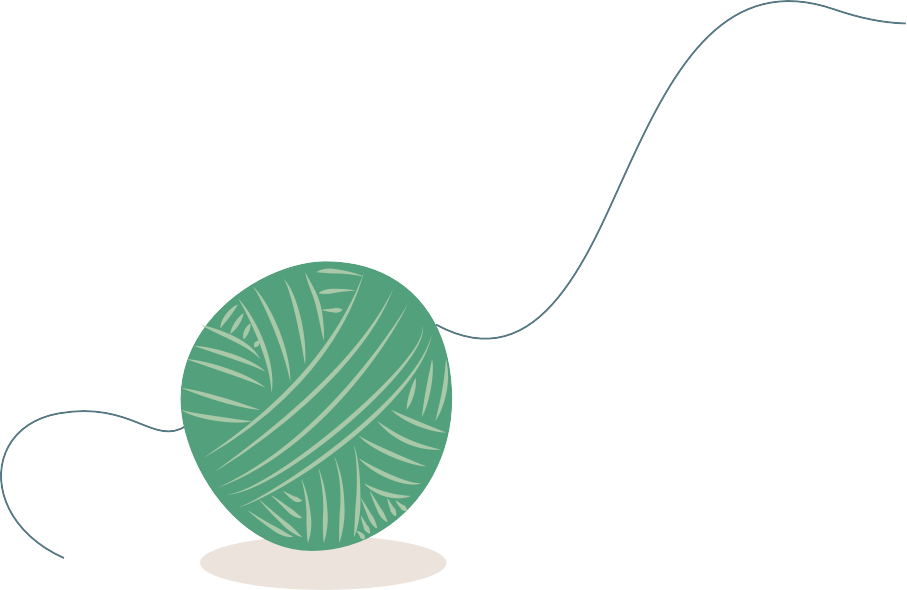 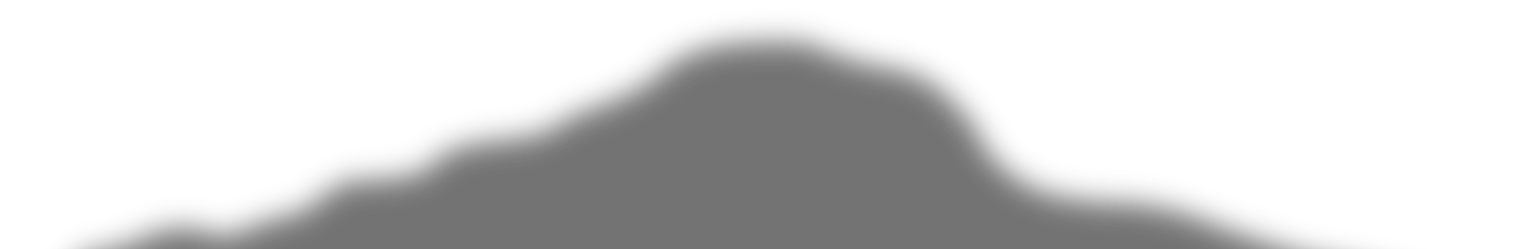 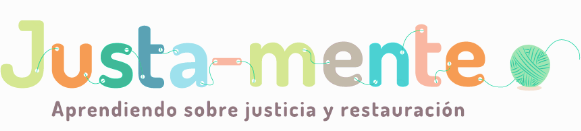 El programa surge de una alianza entre la Jurisdicción Especial para la Paz (JEP) y el Programa Nacional de Educación para la Paz (Educapaz) en el año 2021.
¿Cuál es el objetivo de “Justa-Mente”?
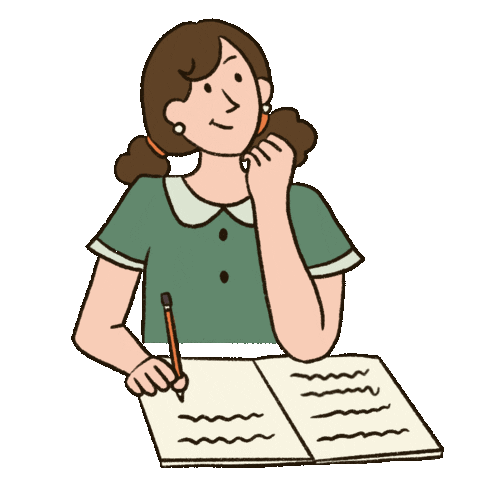 Objetivo y generalidades del proyecto “Justa-Mente” 
Promover la sensibilización y el aprendizaje en relación con la justicia transicional como respuesta al conflicto armado y las prácticas restaurativas como apuesta de convivencia en las comunidades educativas. 
Reconocer la importancia de abordar el enfoque restaurativo, y se apropie para el desarrollo de programas y proyectos de educación para la paz.
Planear la participación del territorio en la movilización en torno a los tres componentes del Sistema Integral para la Paz, en el marco del calendario conmemorativo 2024.
Reconocer el rol de la justicia transicional para reparar los daños causados por el conflicto armado en Colombia y contribuir a las garantías de no repetición, comprendiendo además el papel fundamental del sector educativo en este proceso.
Apropiar herramientas prácticas para introducir el enfoque restaurativo en situaciones de convivencia escolar, y en la construcción de políticas, programas y proyectos de educación para la paz.
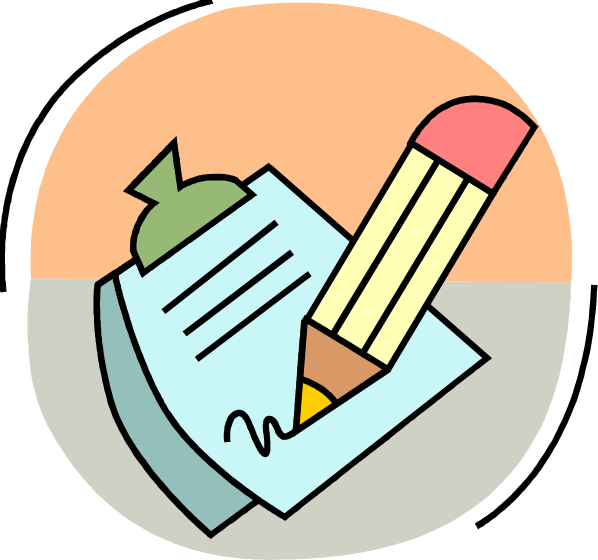 Ejes del enfoque pedagógico del programa
“Justa-Mente”
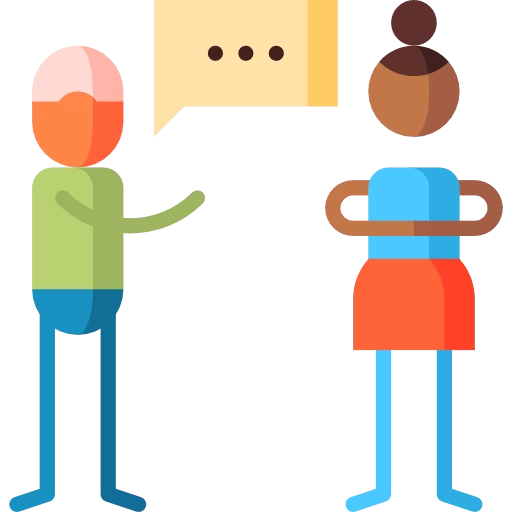 Prácticas restaurativas como respuesta a los conflictos personales y escolares
Justicia transicional como respuesta a los daños ocasionados por el conflicto armado interno
Batería de herramientas “Justamente”.
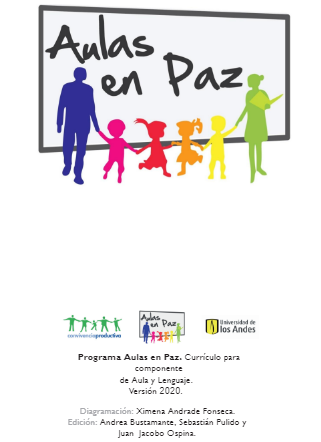 Material de Aulas en Paz: Su objetivo es fomentar formas constructivas de participación social mediante un enfoque preventivo e integral.
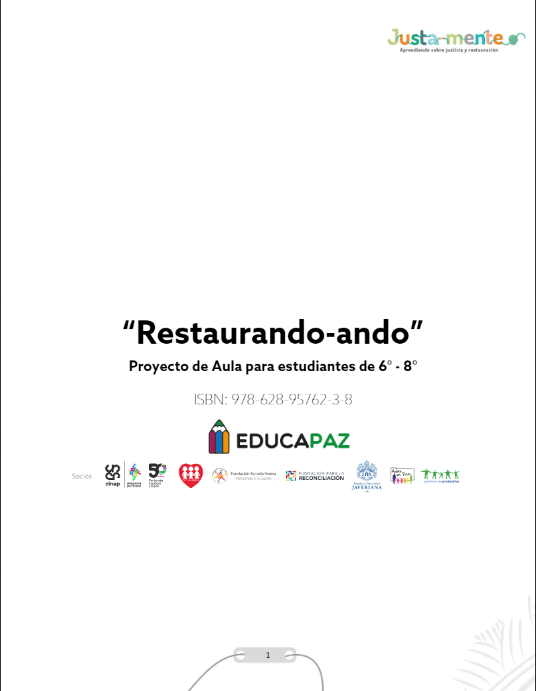 Guía “Restaurando-Ando”
Está diseñada para desarrollar un proyecto de aula enfocado en el fortalecimiento de competencias socioemocionales y habilidades para la reconciliación.
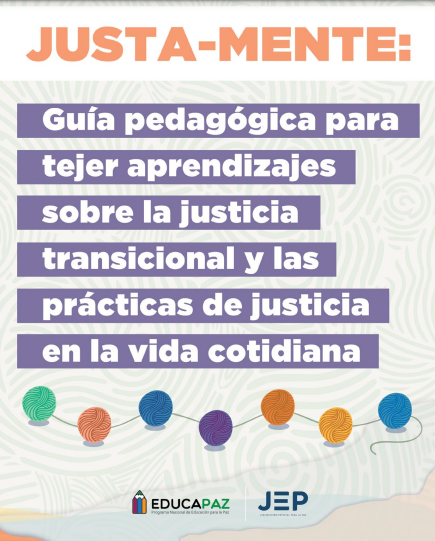 Justa-Mente: Guía pedagógica para tejer aprendizajes sobre la justicia transicional con enfoque restaurativo y las prácticas de justicia en la vida cotidiana.
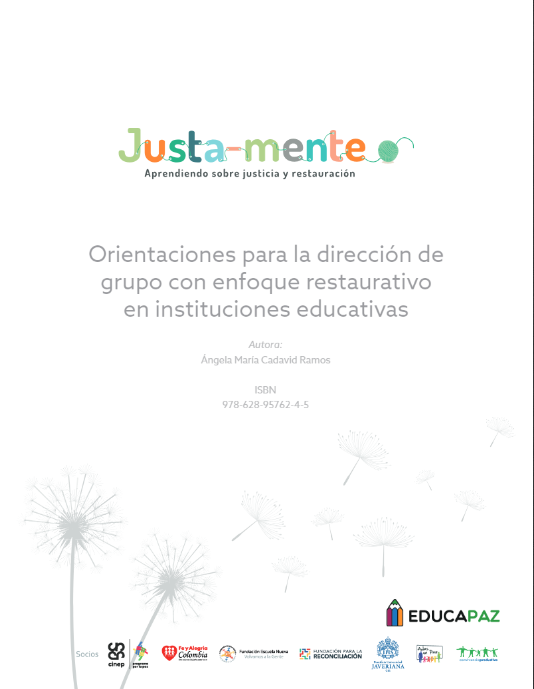 Guía de Orientaciones para la Dirección de Grupo con Enfoque Restaurativo
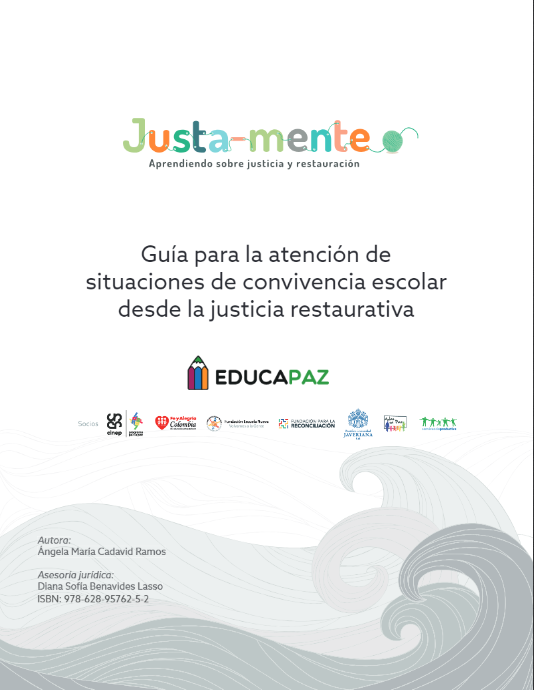 Guía para la Atención de Situaciones de Convivencia Escolar desde la Justicia Restaurativa
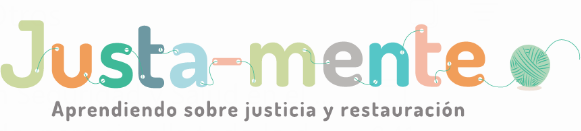 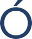 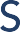 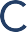 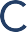 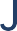 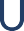 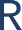 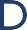 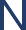 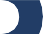 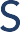 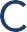 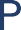 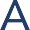 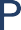 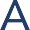 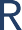 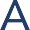 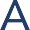 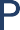 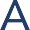 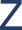 Cambio sistémico multinivel
PAÍS
AULAS – COMUNIDADES EDUCATIVAS
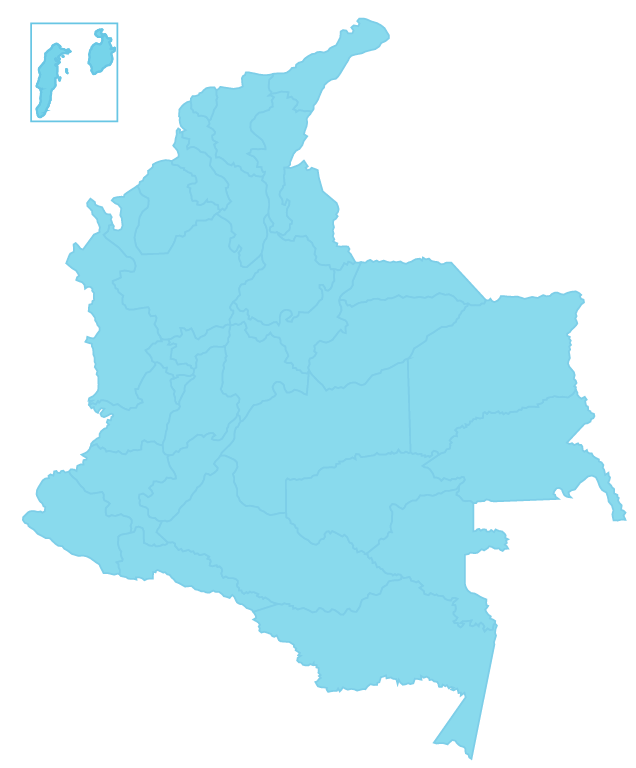 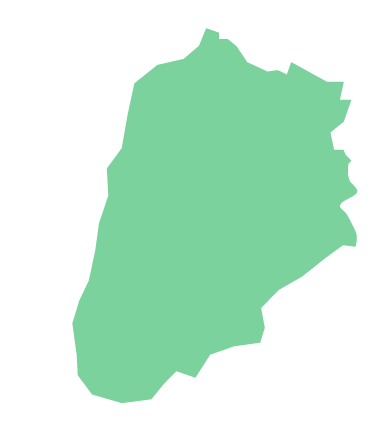 INDIVIDUOS
TERRITORIOS
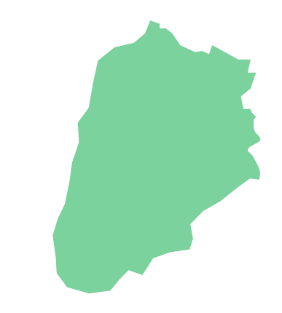 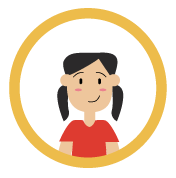 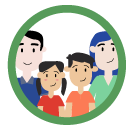 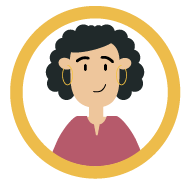 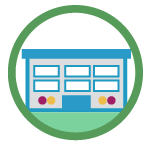 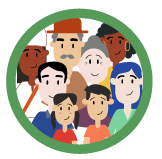 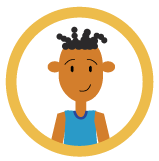 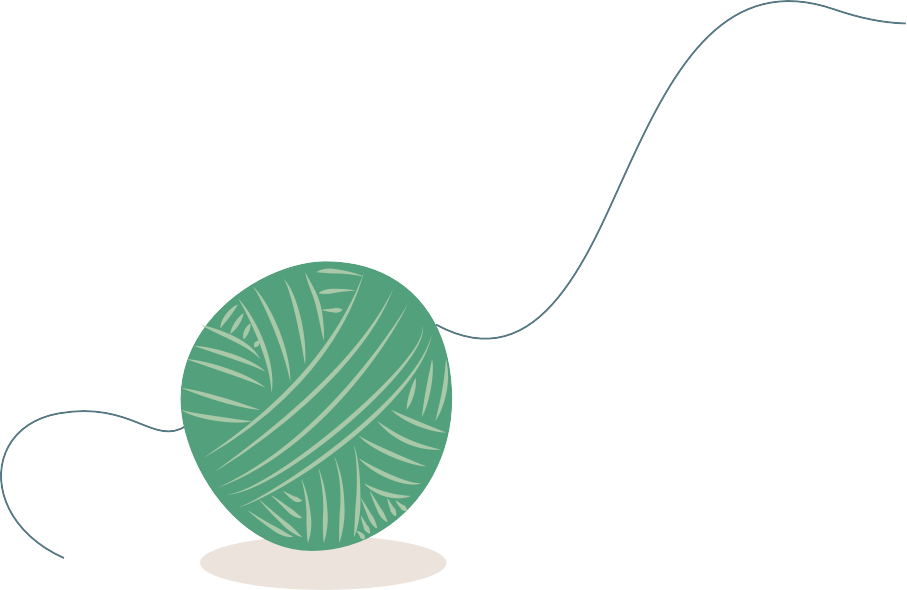 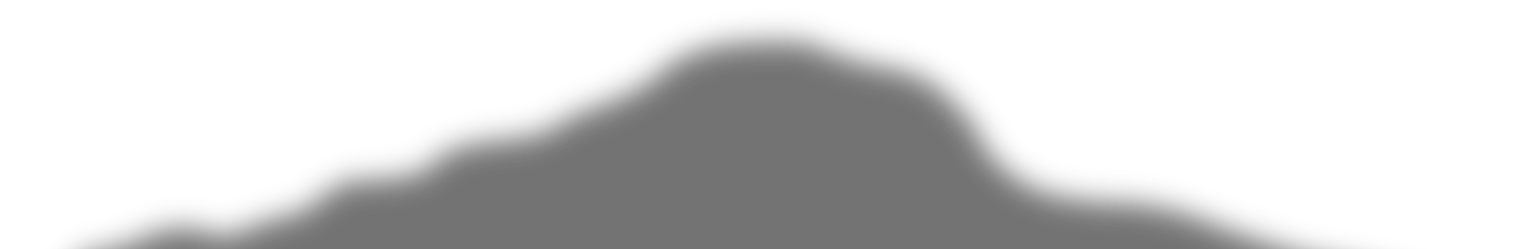 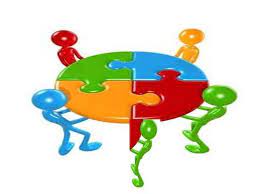 El Equipo Dinamizador como base de las transformaciones
Los y las protagonistas de esta historia
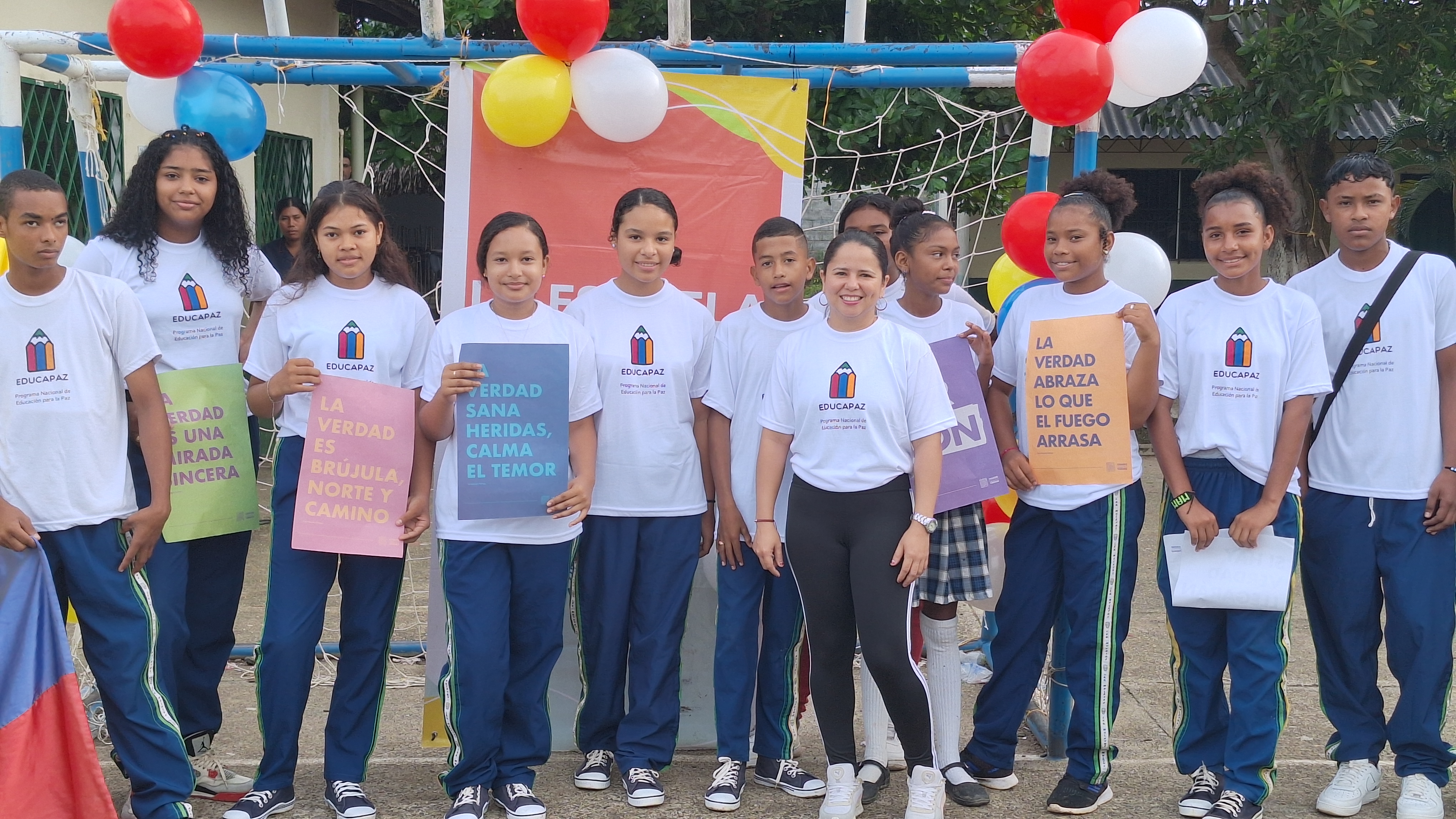 Conformación del Equipo Dinamizador
Equipo dinamizador mínimo: 
Núcleo motivado intergeneracional (cualquier miembro de la comunidad educativa que esté interesado)
Mínimo 1 directivo (si tienen coordinador de convivencia/orientador debe estar; ideal si se logra participación de rector(a)
2 docentes de bachillerato dispuestos a pilotear en aula (uno en 6-8 y otro en 9-10)
1 docente de primaria dispuesto a pilotear “Aulas en paz”. 
Personero-a, Representante Estudiantil 
Encargado(a) de Escuela de Familias 
Docente orientador/A
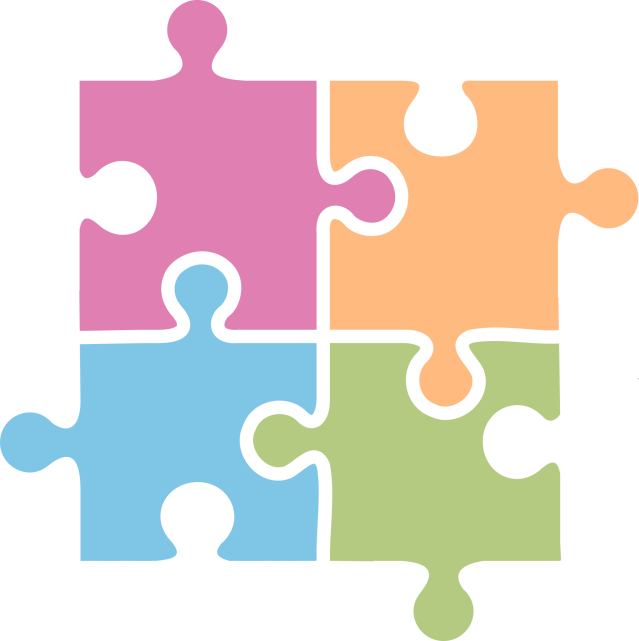 ESCUELA RESTAURATIVA
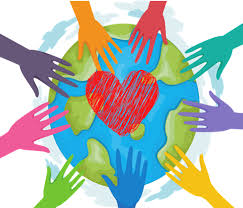 Tiene unos lentes donde: 
Todas las personas valen la pena
Respeto 
Nutrir relaciones saludables 
Reparar el daño y transformar conflictos
Crear ambientes de aprendizajes justos y equitativos 
Dignidad 
Preocupación mutua
SECUENCIA DIDÁCTICA: RESTAURANDO-ANDO (6-8) GRADO 7º
Consta de dos etapas: viene con seis sesiones

 1. Una sesión de exploración de aprendizajes (sanar, reparar, restaurar)

 2. Dos se trabajarán historias creadas para analizar responsabilidades y afectaciones en los conflictos.

3. Dos sobre situaciones de la vida personal 

4. Una de evaluación final
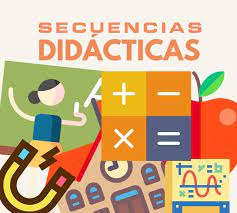 AULA FOCALIZADA: I.E.R MULATOS NECOCLÍ-ANTIOQUIA
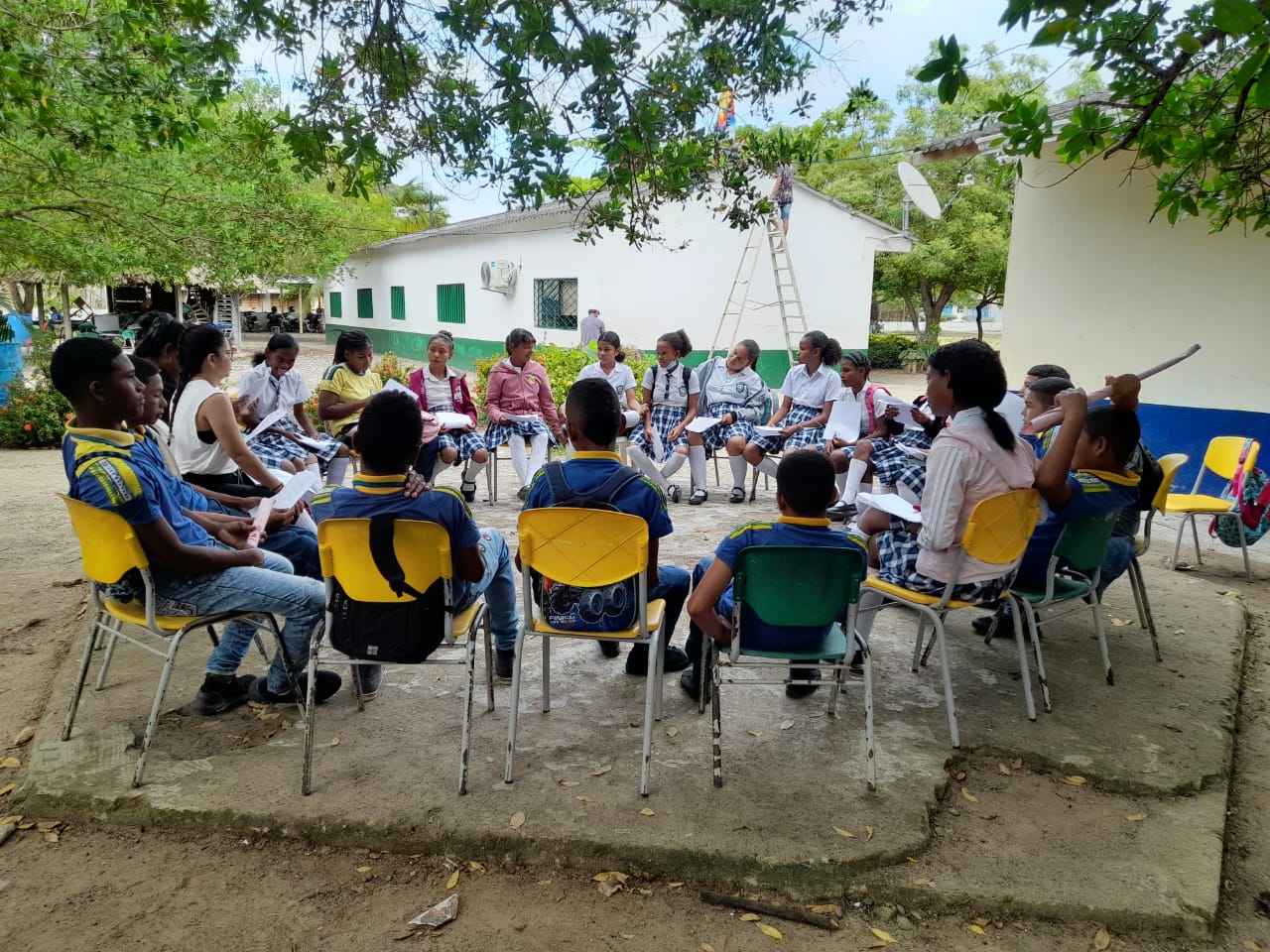 PROCESOS DE RESTAURACIÓN
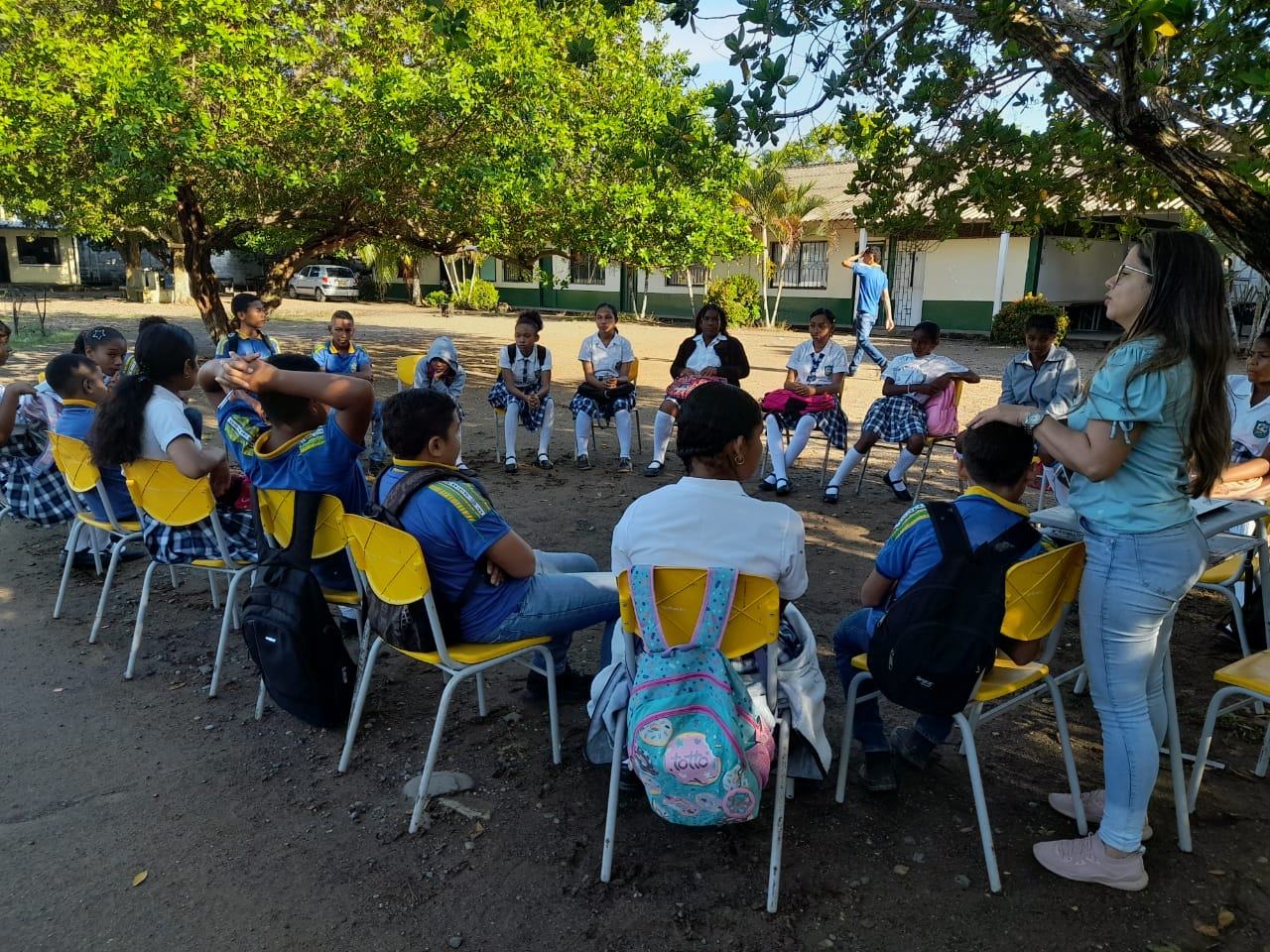 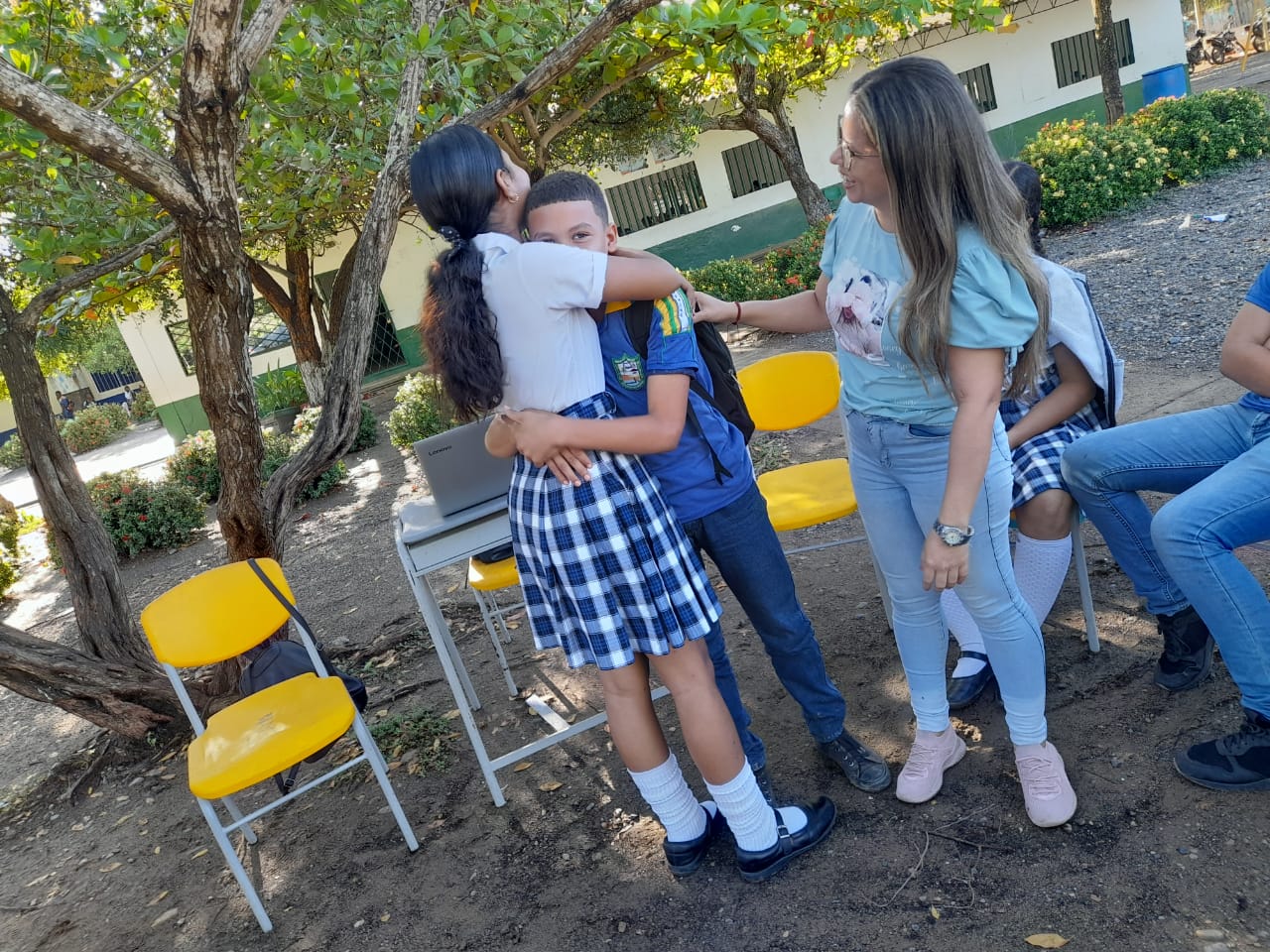 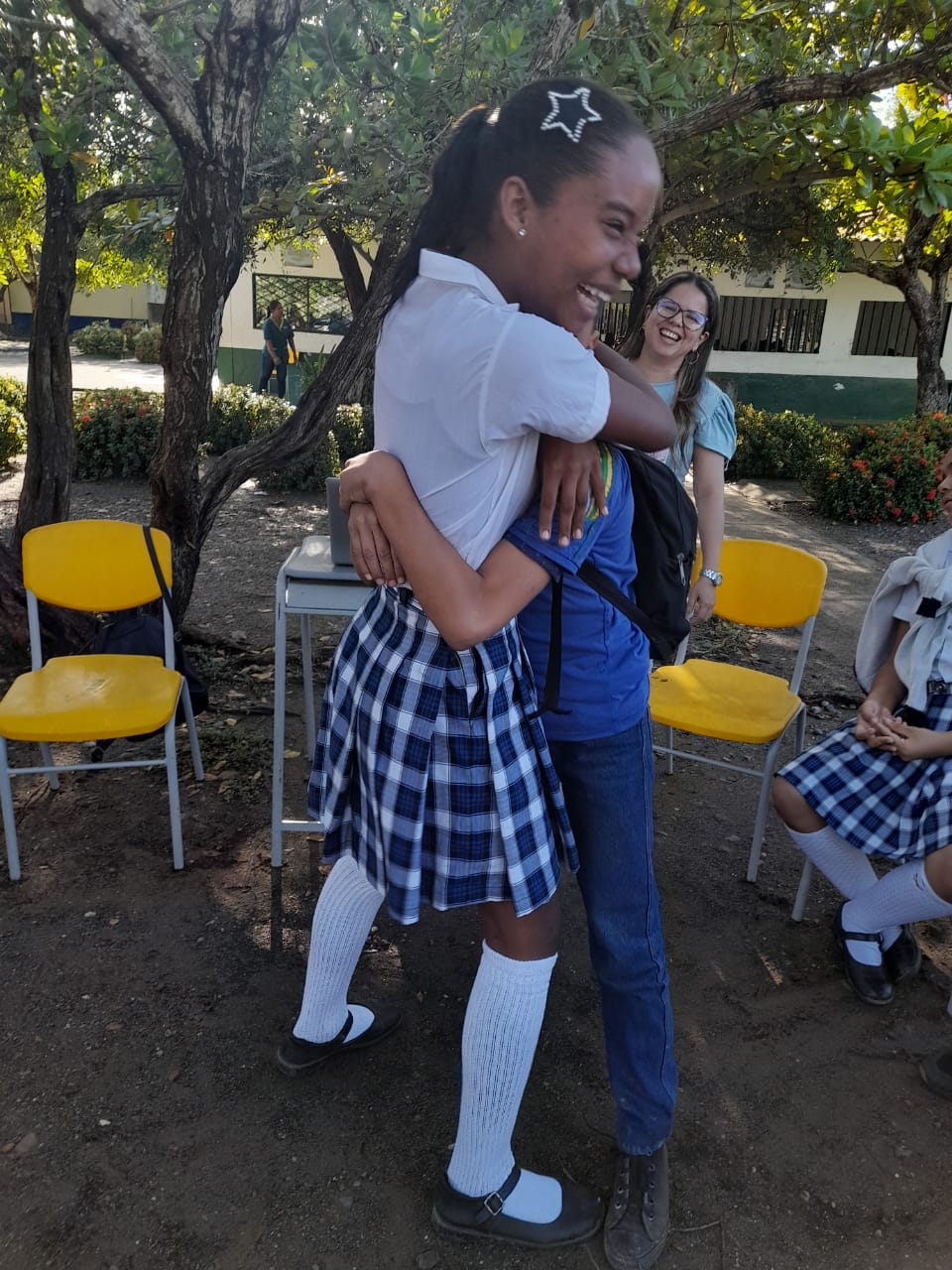 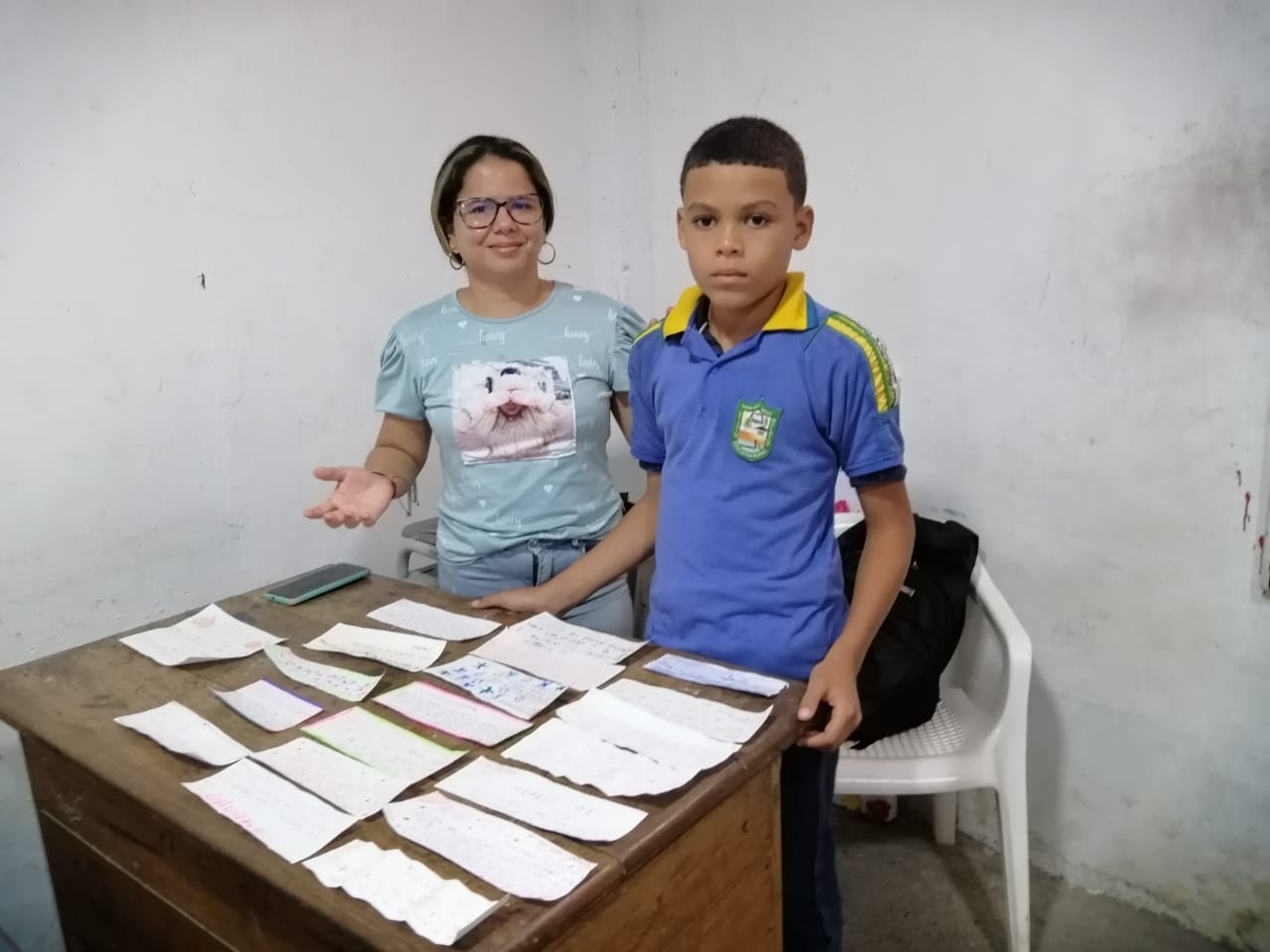 PROYECCIÓN
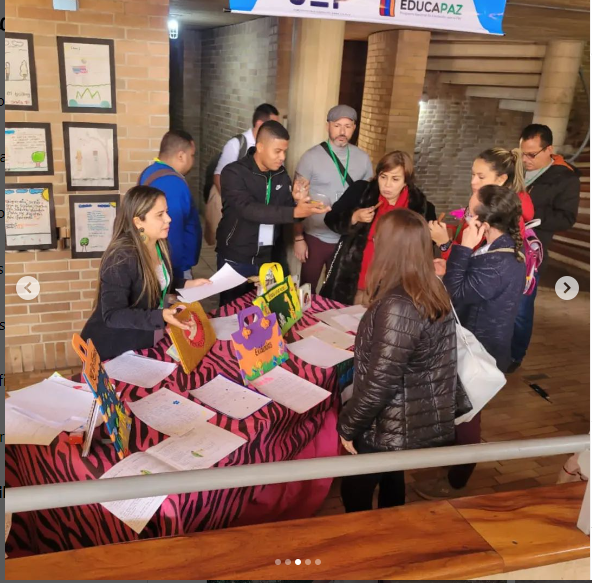 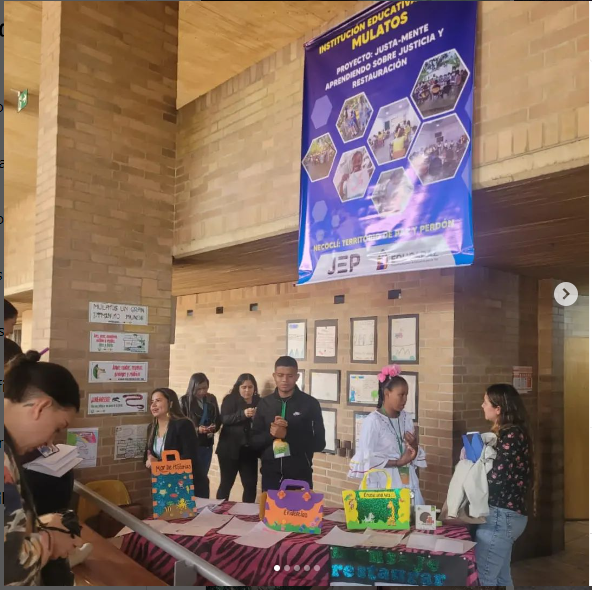 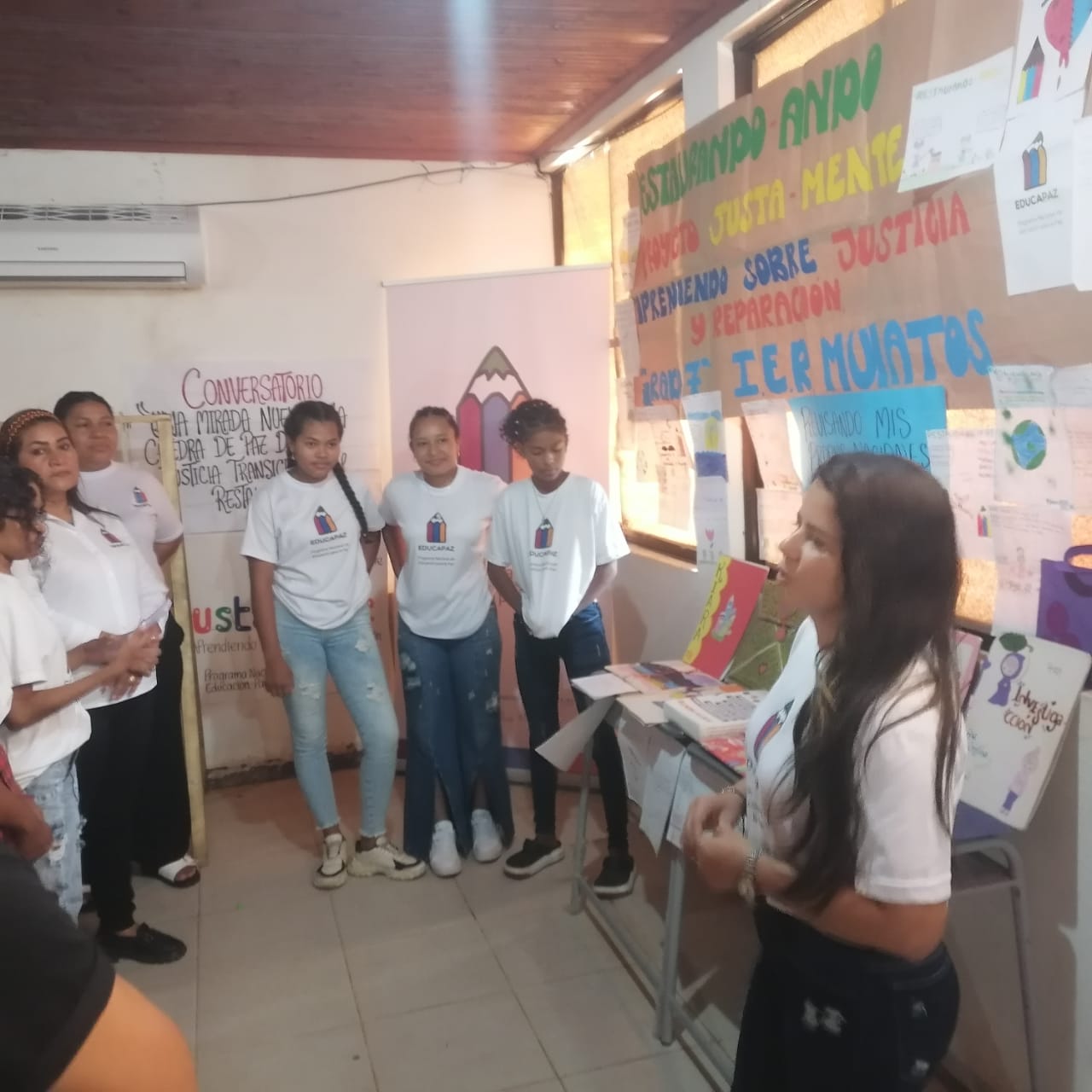 GRUPO DINAMIZADOR
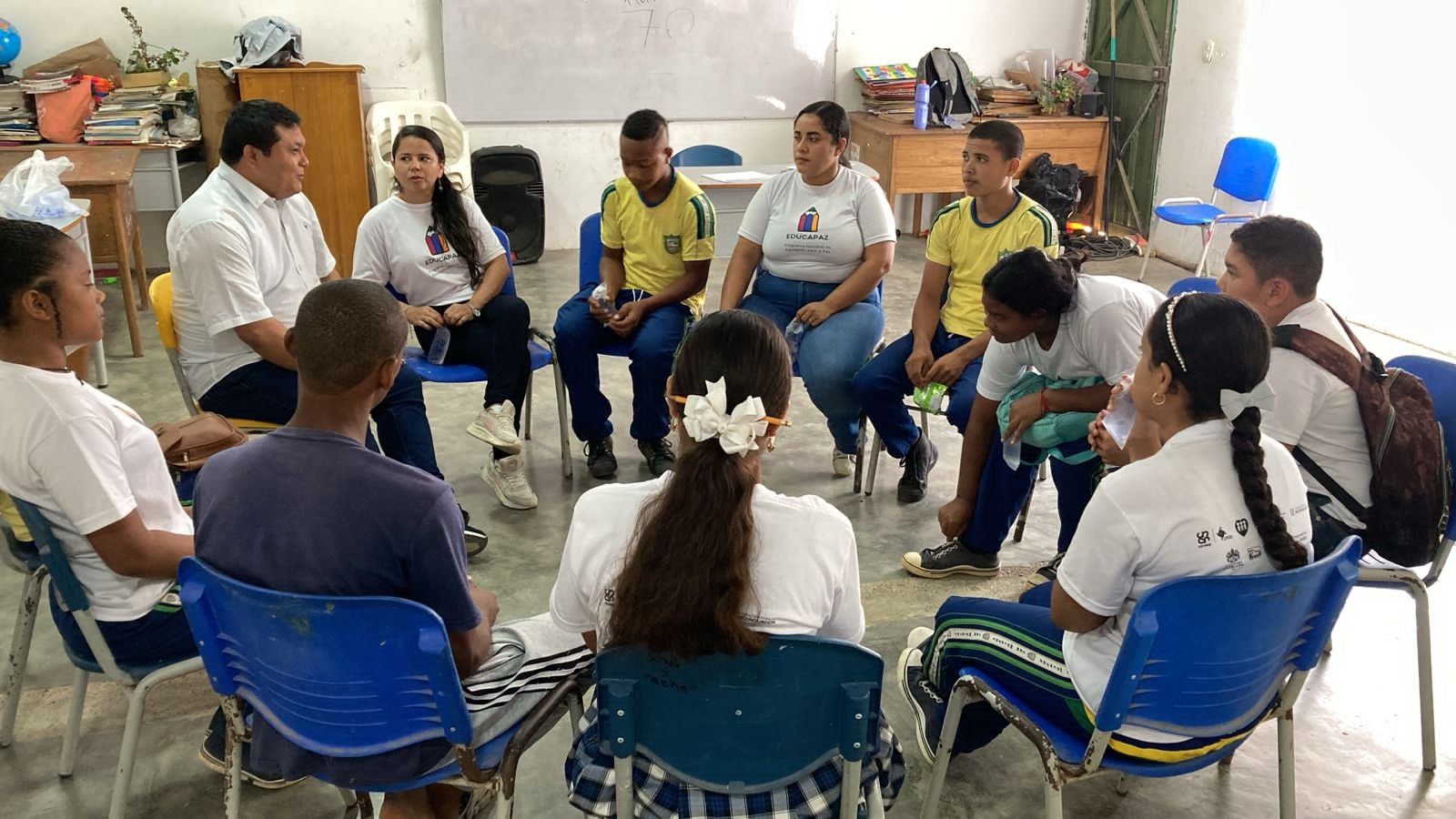 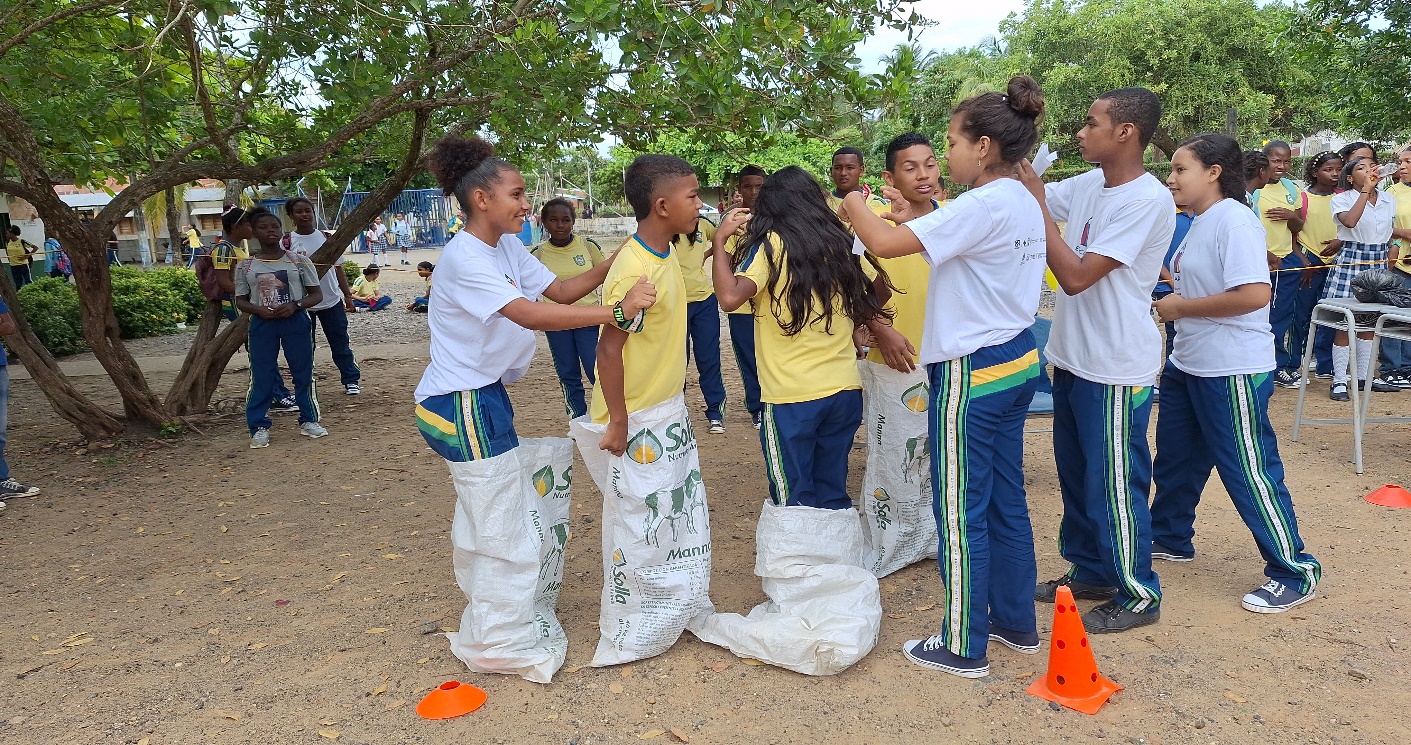 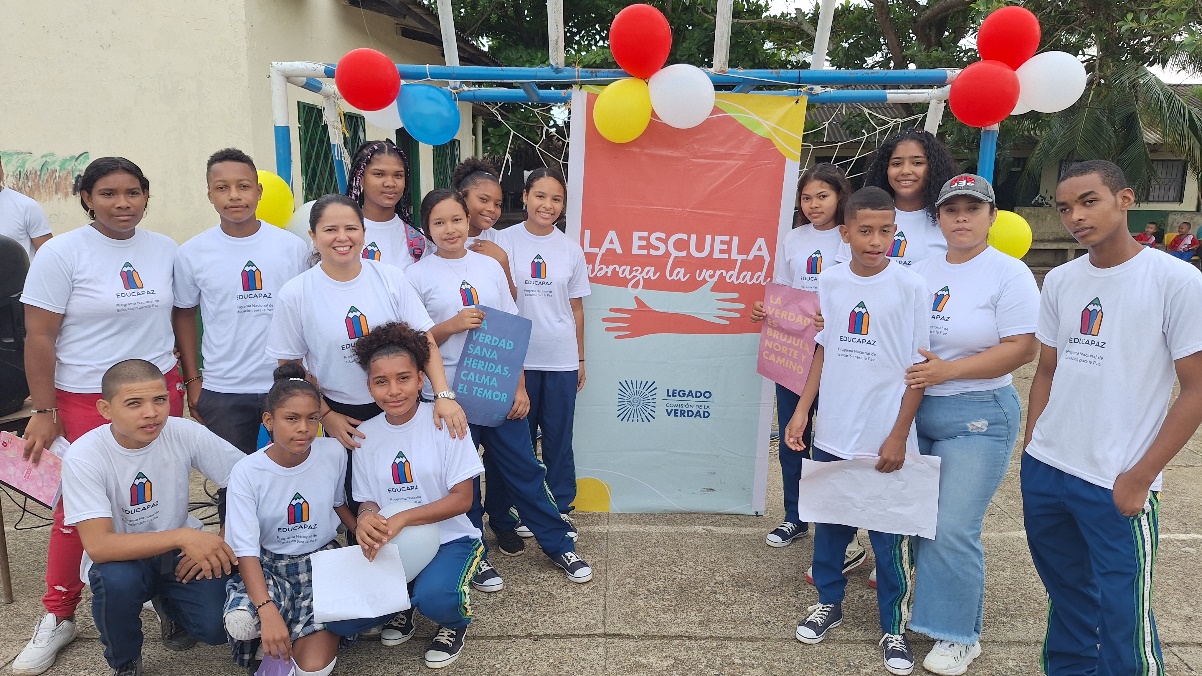 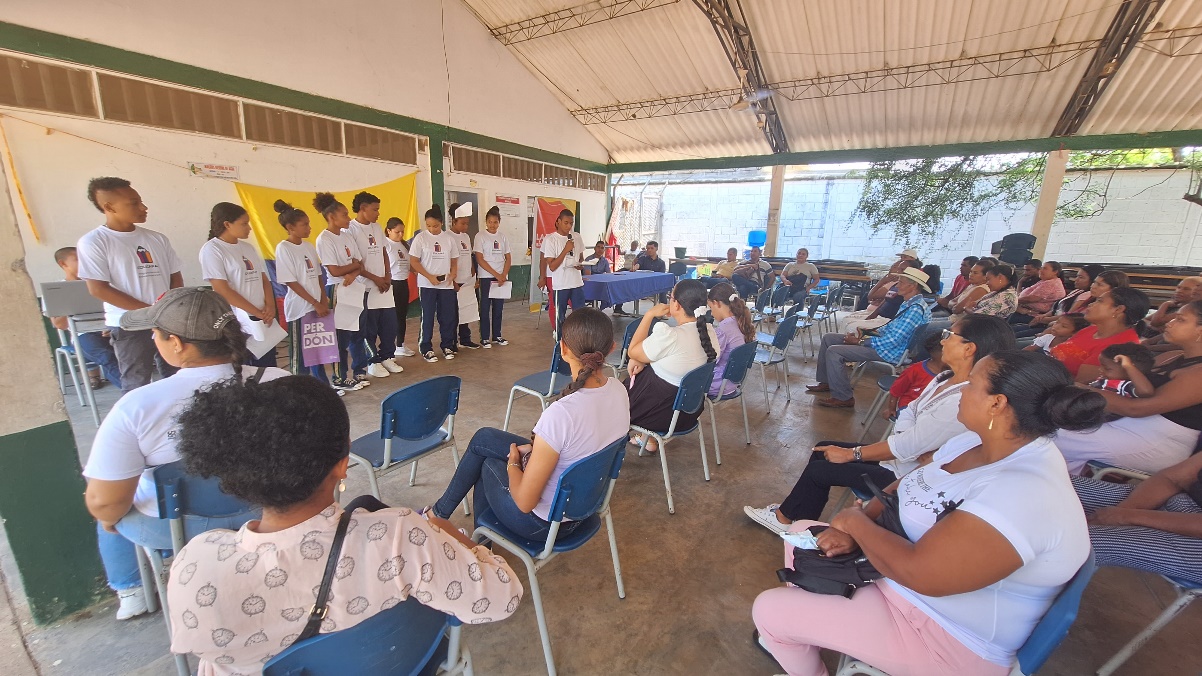 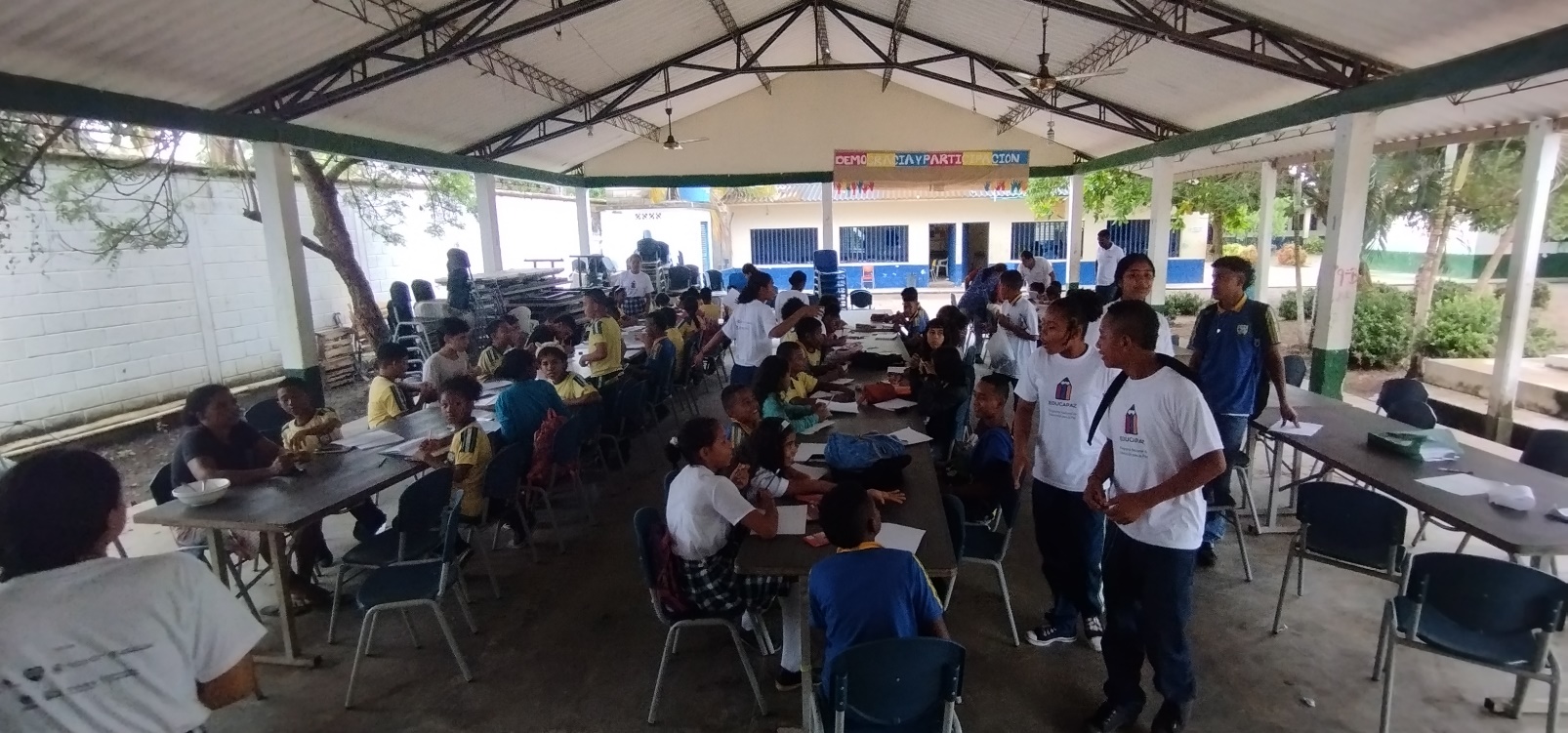 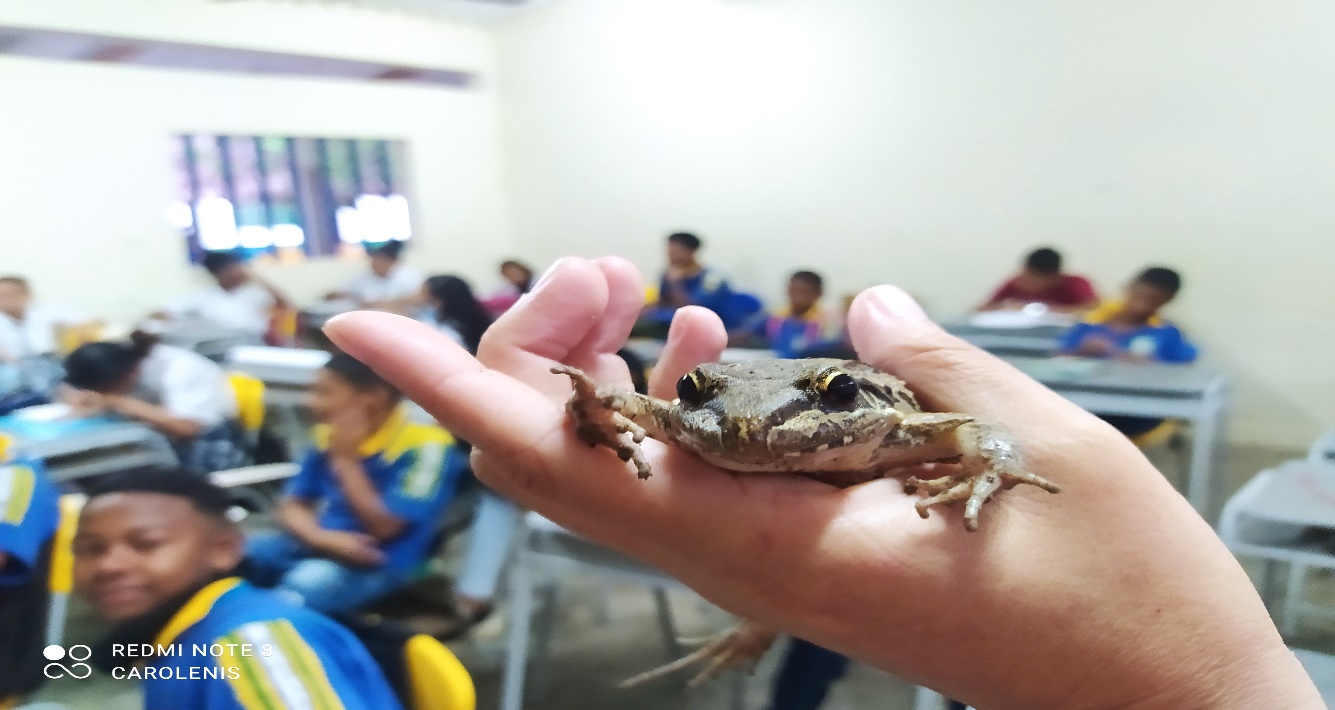 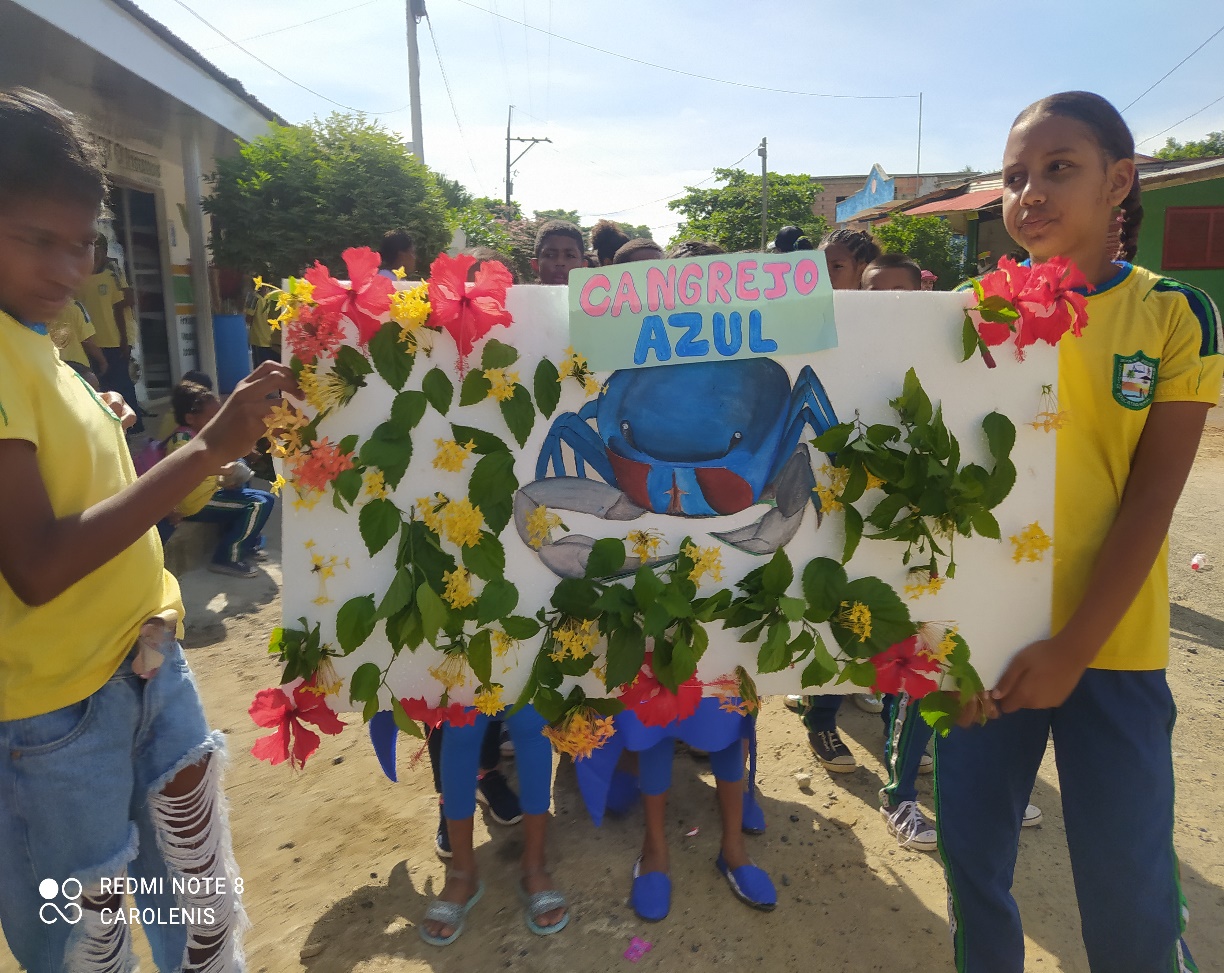 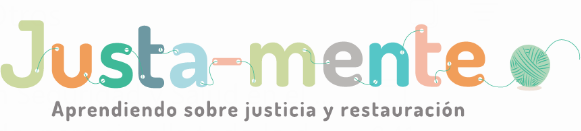 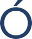 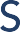 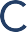 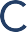 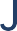 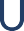 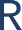 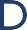 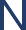 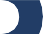 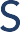 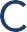 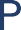 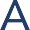 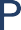 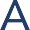 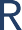 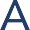 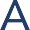 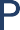 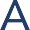 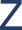 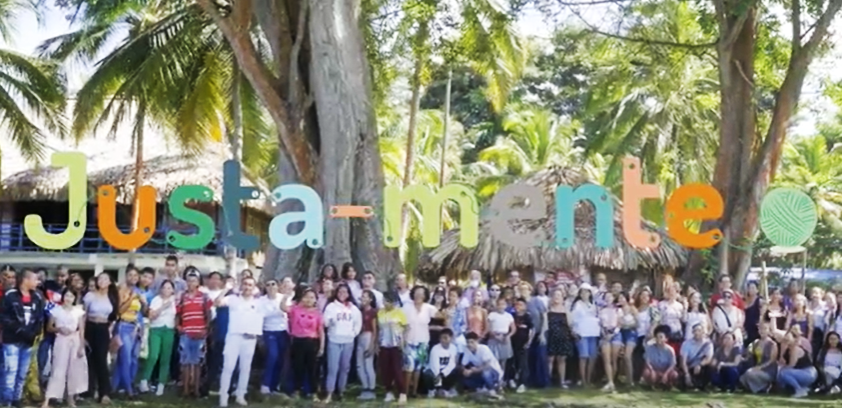 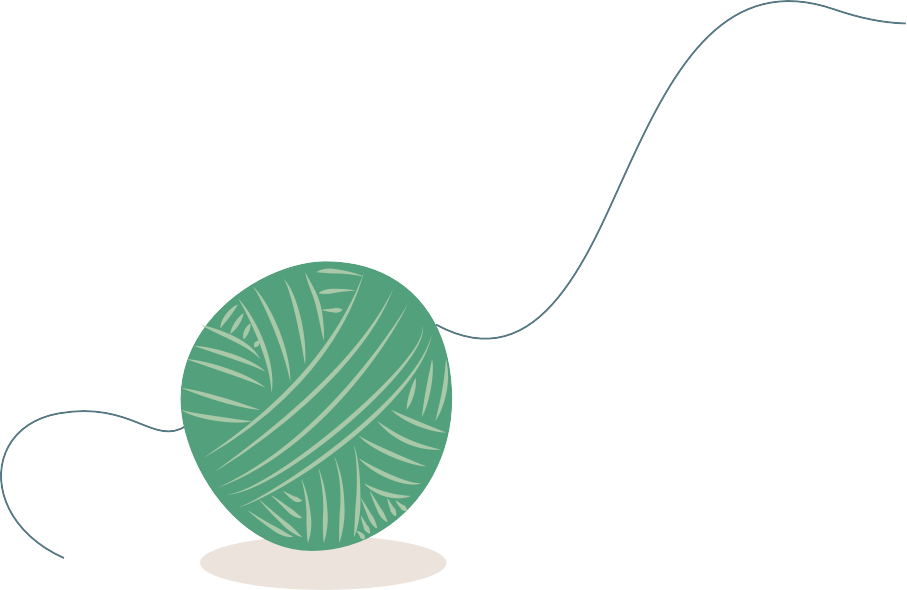 https://youtu.be/fAYirUzJWF4?si=ST2bSEdayACO2UWy
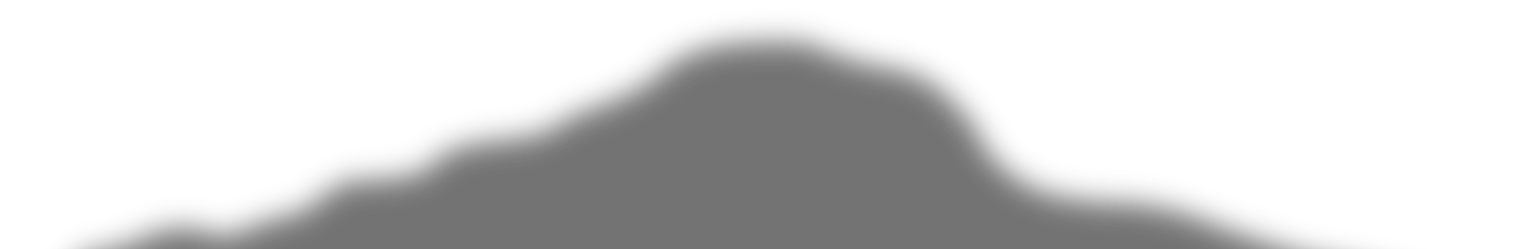 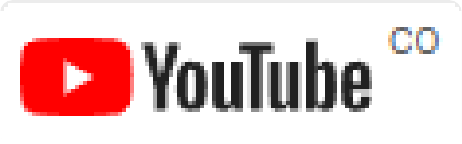 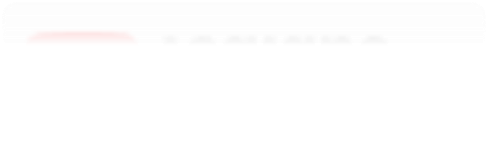 MULATOS DEL MAR: ESCUELA NATURAL Y CULTURAL
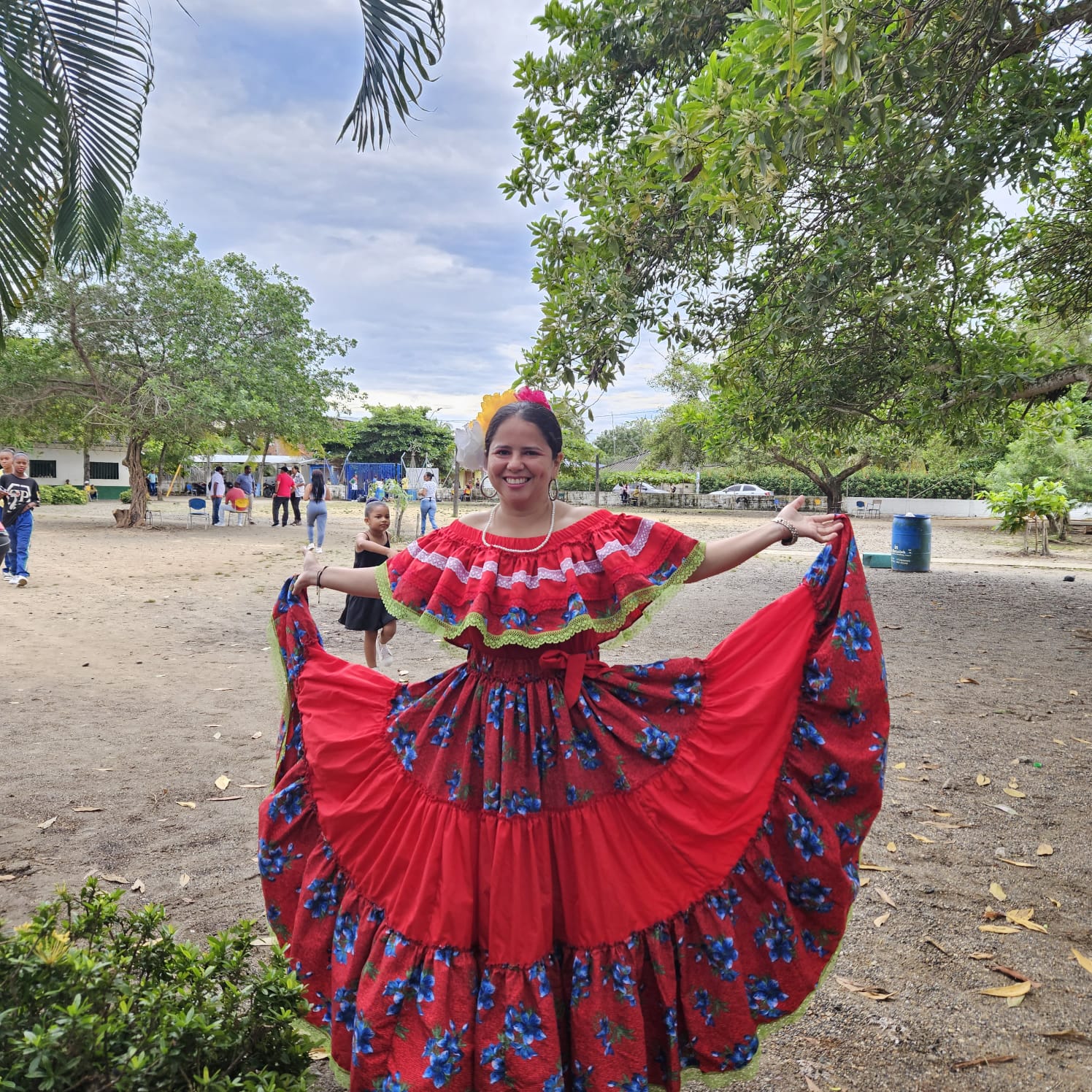 CENTRO DE INTERÉS CRESE: LLANAPAZ- I.E LAS LLANADAS  SAHAGÚN CÓRDOBA
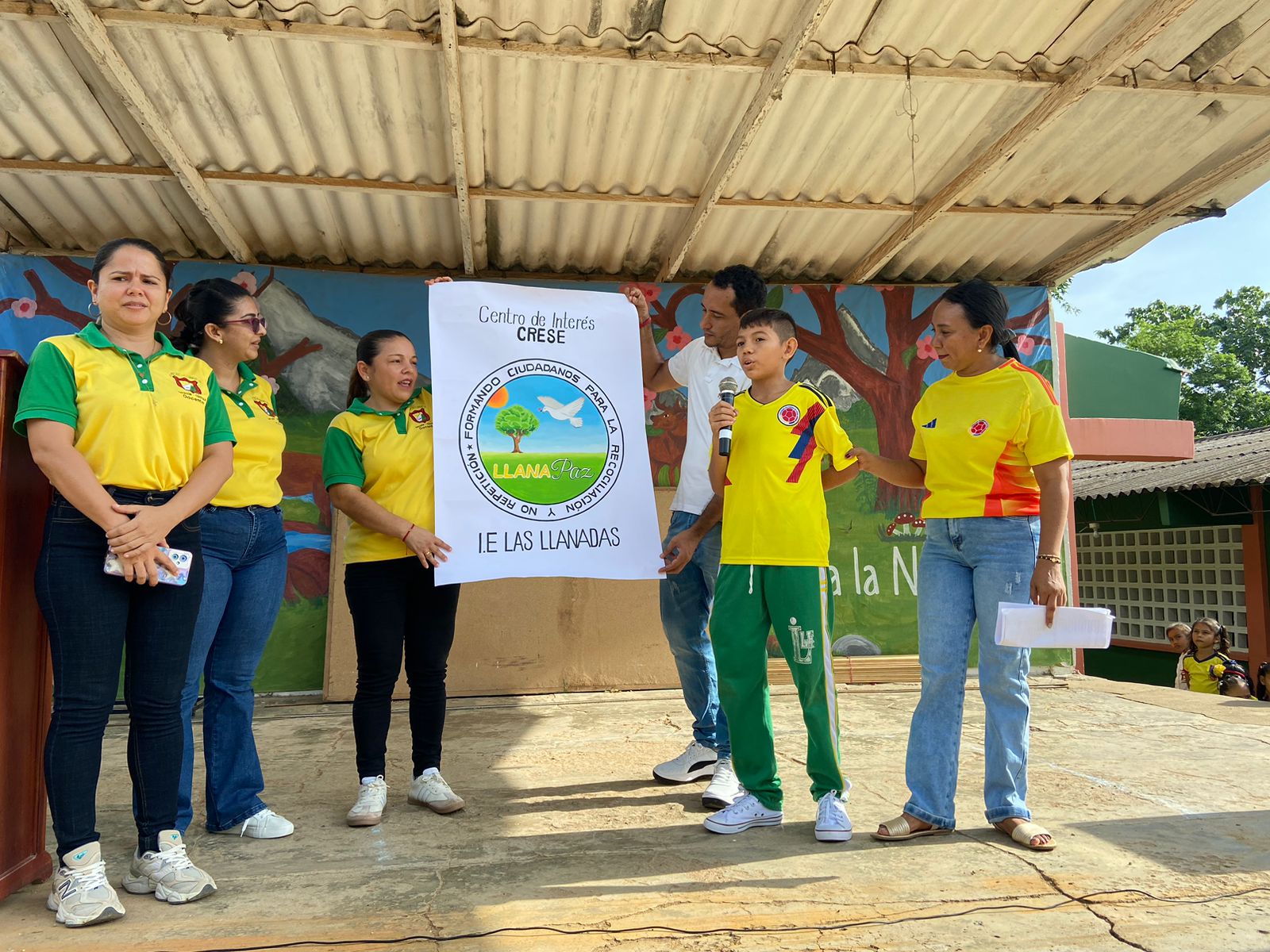 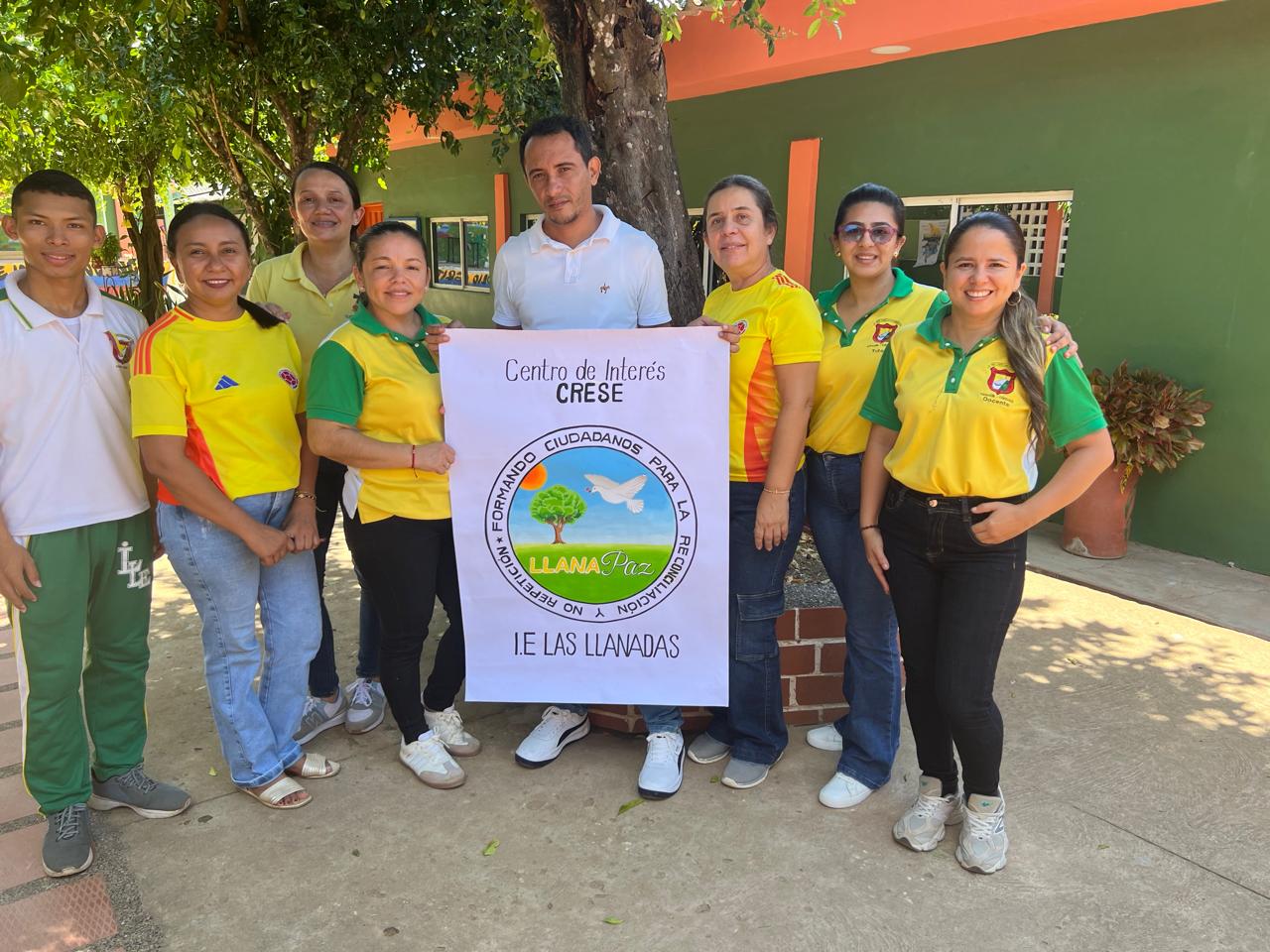 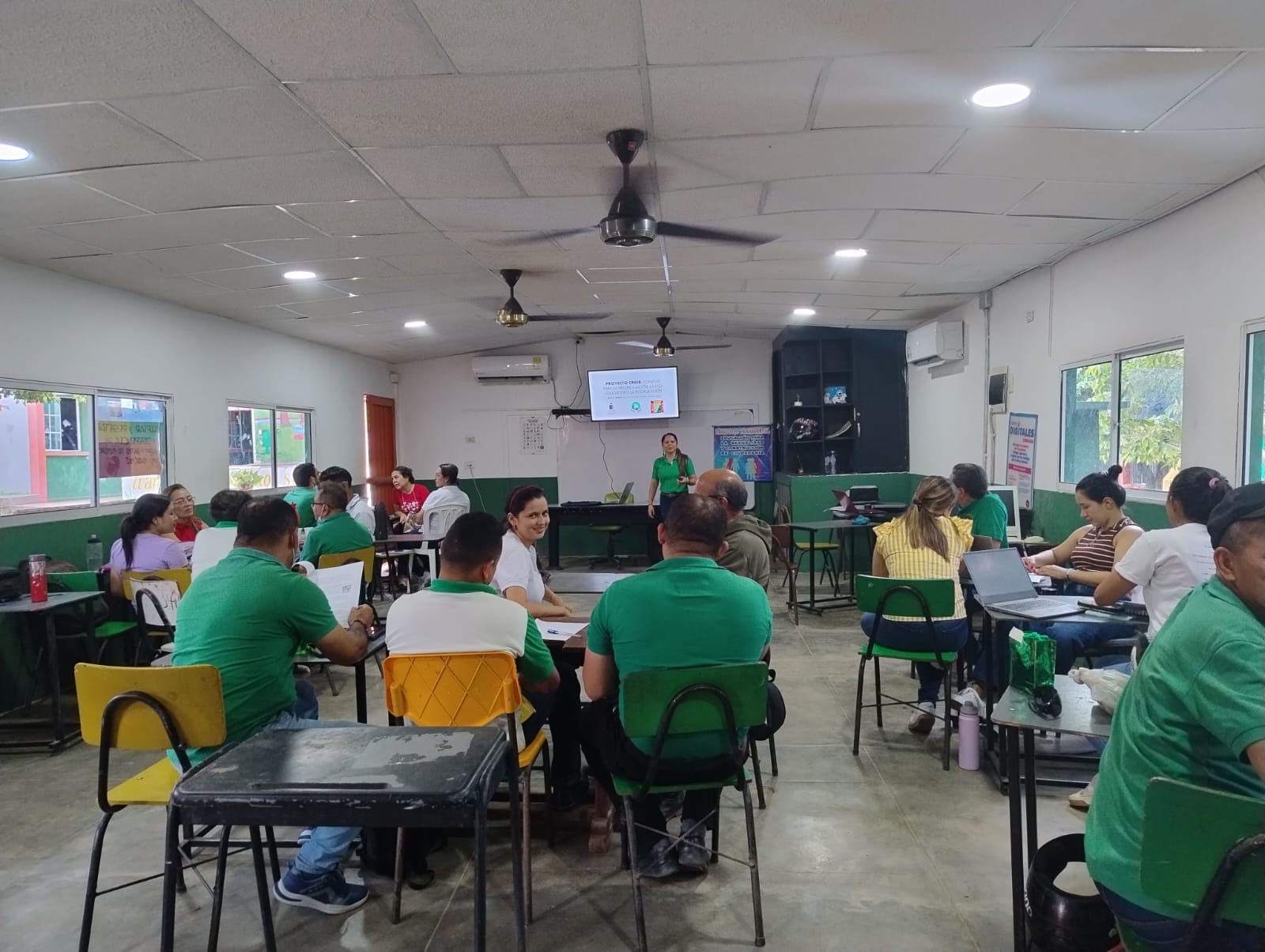 FORMACIÓN PARA EL SER
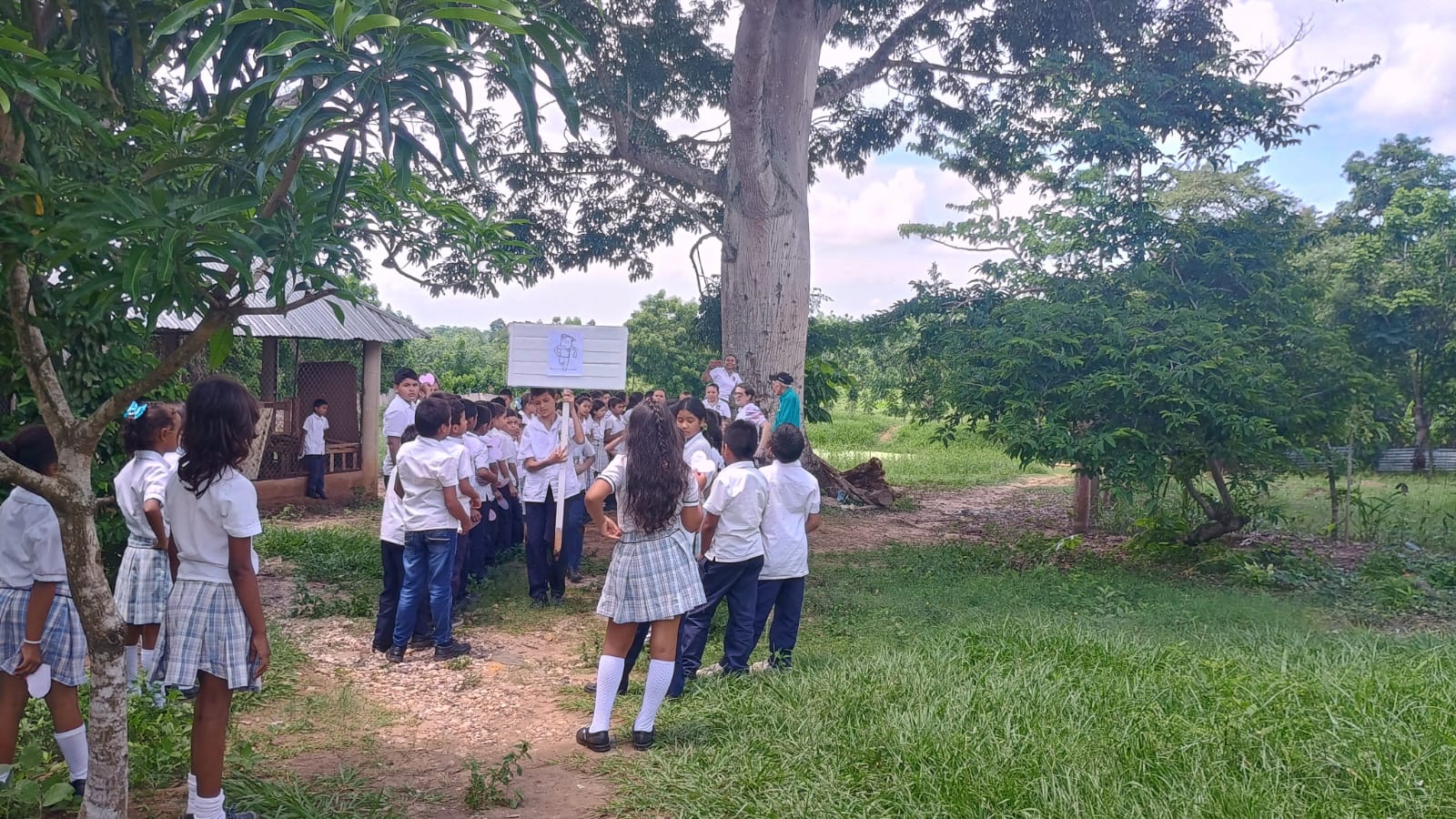 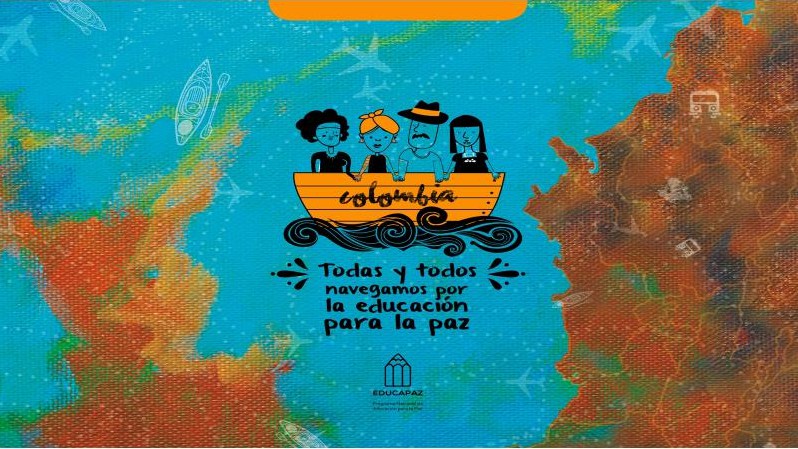